A végrehajtási perek eljárásjogi kérdései
2025. március 28.

dr. Szabó Tamás
Szegedi Járásbíróság
elnök
A VÉGREHAJTÁSI PEREK FAJTÁI

1.) Végrehajtás megszüntetése és korlátozása iránt indított perek
2.) Végrehajtási igényper
3.) Foglalás tűrése iránti per
4.) Követelés behajtása iránti per 
   5.) Végrehajtási eljárásba történő bekapcsolódás engedélyezése iránti per
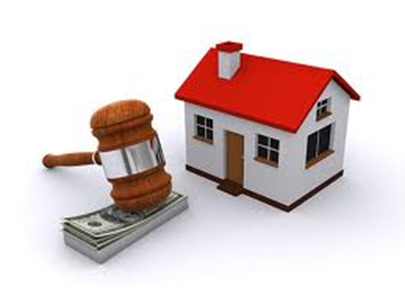 A VÉGREHAJTÁSI PEREK KÖZÖS SZABÁLYAI

A Pp. rendelkezéseit a végrehajtási perekben a XL. Fejezetben meghatározott eltérésekkel kell alkalmazni [Pp. 527. §].

A végrehajtási perekre vonatkozó további speciális rendelkezéseket ugyanakkor a Pp. a XL. Fejezetén kívül is tartalmaz:

a végrehajtási perek vagyonjogi pernek minősülnek, de a Pp. 20. § (3) bekezdés c) pontja értelmében a per tárgyának értékétől függetlenül a járásbíróság hatáskörébe tartoznak,
a per vitelére szóló meghatalmazás - külön kikötés hiányában - kiterjed a végrehajtási eljárásra, valamint az annak során, azzal összefüggésben indított perre [Pp. 68. § (3) bekezdés],
az ügygondnok kirendelésének a hatálya - főszabály szerint - kiterjed a végrehajtási eljárásra, ideértve az annak során, azzal összefüggésben indított pereket is [Pp. 77. § (5) bekezdés b) pont],
nincs helye felülvizsgálatnak, ha az elsőfokú bíróság ítéletét a másodfokú bíróság helybenhagyta [Pp. 407. § (2) bekezdés b) pont].
1.) Végrehajtás megszüntetése és korlátozása iránt indított perek
1.1. A per tárgya
1.2. Az előzetes eljárás
1.3. Illetékesség és pertárgyérték
1.4. Perindítás
1.5. Az eljárás szünetelése
1.6. Soronkívüliség
1.7. A végrehajtás felfüggesztése
1.8.  A kereset közlése és a perfelvételi szak
1.9.  A tárgyalás kitűzése
1.10. Döntés a végrehajtási költségekről
1.1. A per tárgya
Két alaptípus került szabályozásra a Pp-ben: a Pp. 528. § (1) bekezdése szerinti végrehajtási lappal és az azzal egy tekintet alá eső végrehajtható okirattal, míg a Pp. 528. § (2) bekezdése szerinti végrehajtási záradékkal és az azzal egy tekintet alá eső végrehajtható okirattal elrendelt végrehajtás megszüntetési és korlátozási per,
speciális típus: a szülői felelősséget érintő nemzetközi igazságügyi együttműködésről szóló törvény alapján a jogellenesen Magyarországra hozott gyermek visszavitelét elrendelő határozat végrehajtásának megszüntetése [Pp. 528. § (3) bekezdés],
a végrehajtási lappal elrendelt végrehajtás megszüntetési és korlátozási perek vizsgálati köre szűkebb, mivel az alapul fekvő követelést korábban elbírálta a bíróság (közjegyző),
ha végrehajtás megszüntetése, illetve korlátozása iránti perben a végrehajtás felfüggesztésére nem került sor, és a per folyamatban léte alatt az adós teljesítése folytán a nemperes eljárás megszűnik, a kereset okafogyottá vált, melynek következménye a kereset elutasítása [Kúria Pfv.I.20.032/2018/6.],
a végrehajtási lappal elrendelt végrehajtás megszüntetése és korlátozása iránt indított perben a végrehajtás alapjául szolgáló jogerős bírósági (közjegyzői) határozat (pl. ítélet, egyezséget jóváhagyó végzés, bírósági meghagyás, fizetési meghagyás) jogszerűsége alappal nem tehető vitássá [Legfelsőbb Bíróság mint felülvizsgálati bíróság Pfv.I.20.361/2009/9.].
Speciális perindítási okok:


A végrehajtási lappal elrendelt végrehajtás megszüntetését, illetőleg korlátozását az adós keresettel 2 esetben kérheti: ha a perben közölni kívánt tény

akkor történt, amikor az már nem volt közölhető a végrehajtható okirat kiállításának alapjául szolgáló határozat meghozatalát megelőző eljárásban, vagy
b) a végrehajtható okirat kiállításának alapjául szolgáló egyezség megkötése után következett be.

Leggyakoribb esetek:

teljesítés, részteljesítés;
teljesítés lehetetlenné válása [1959-es Ptk. 312. §, Ptk. 6:179-180. §];
beszámítás [1959-es Ptk. 296-297.§-ok , Ptk. 6:179-180. §-ok];
végrehajtási jog elévülése [1959-es Ptk. 324-327. §-ok, Ptk. 6:22-25. §-ok, Vht. 57. §, EBH2004. 1037., BH2005. 291., BH2009. 113., BH2016. 144., Magyar Köztársaság Legfelsőbb Bírósága mint felülvizsgálati bíróság Pfv.I.22.130/2007/6. és Pfv.I.21.089/2008/7., Kúria mint felülvizsgálati bíróság Pfv.I.21.284/2011/4., Pfv.I.20.639/2015/7., Pfv.I.21.171/2015/6. és Pfv.I.20.577/2017/12.];
felek eltérő megállapodása.
A Vht. nem határozza meg a végrehajtási cselekmény fogalmát, így a bírói értelmezés körébe tartozó kérdés annak eldöntése, hogy mi minősül végrehajtási cselekménynek. Ebből a szempontból nem annak van jelentősége, hogy az adott cselekményről az adós értesült-e, hanem annak, hogy a cselekmény vagy nyilatkozat a végrehajtási eljárás szempontjából alkalmas-e joghatás kiváltására: a végrehajtási eljárás megindítására, vagy a már elrendelt végrehajtási eljárásban annak előbbre vitelére. E jognyilatkozatok és cselekmények a végrehajtási cselekmények, amelyek alkalmasak a végrehajtási jog elévülésének a megszakítására [Kúria mint felülvizsgálati bíróság Pfv.I.20.639/2015/7. és Pfv.I.21.171/2015/6.].

A végrehajtást kérő végrehajtás elrendelése iránti kérelme akkor nem tekinthető végrehajtási cselekménynek, ha alkalmatlannak bizonyul a kívánt joghatás elérésére, azaz a végrehajtás elrendelésére, hiszen a bíróság a jogerős végzésével – érdemi vizsgálat nélkül – visszautasította a kérelmet. Az eredménytelen végrehajtási kérelem pedig nem végrehajtási cselekmény, mert nem alkalmas a végrehajtási jog elévülésének a megszakítására [Kúria mint felülvizsgálati bíróság Pfv.I.20.639/2015/7.].
A végrehajtási jog valójában a végrehajtandó követelés bírósági úton történő érvényesítéséhez való jogosultság részjogosítványa, a végrehajtandó követelés bírósági úton történő érvényesítésére vonatkozó jogosultság (igény) megszűnésével – amelynek legtipikusabb esete az elévülés – a végrehajtási jog is „elenyészik”.
A Vht. 57. § (1) bekezdésében foglalt normaszöveg helyes értelmezése azt jelenti, hogy a végrehajtandó követelés és a végrehajtási jog elévülésére irányadó határidő azonos [hasonló álláspont tükröződik a bírósági gyakorlat mellett a publikált jogirodalomban is, Kiss Nikolett – Osztovics András – Pomeisl András – Villám Krisztián, A bírósági végrehajtásról szóló 1994. évi LIII. törvény Nagykommentárja, OPTEN Informatikai Kft., Budapest, 2015., 330. oldal utolsó bekezdés].
Az általános elévülési idő 5 év, de az 1959-es Ptk. 324. § (1) bekezdése és a Ptk. 6:22. § (1) bekezdése is utal arra, hogyha „jogszabály, illetőleg e törvény másként nem rendelkezik”. Eltérő elévülési határidőt tartalmaz például az Eht. 143. § (2) bekezdése az előfizetői szerződésekből eredő polgári jogi igény tekintetében (1 éves elévülési idő). Hasonlóan a közúti közlekedésről szóló 1988. évi I. törvény (a továbbiakban: Kktv.) 15/C. § (3) bekezdése a várakozási díj és pótdíj fizetési kötelezettség vonatkozásában is (szintén 1 éves elévülési idő).
Önmagában azon körülmény, hogy akár a bíróság egy jogerős ítélet vagy a közjegyző egy jogerős fizetési meghagyás alapján a végrehajtást kérő kérelmére végrehajtási lap kiállításával végrehajtást rendel el, a végrehajtás alapjául szolgáló követelés jogcímét nem változtatja meg, arra továbbra is a végrehajtást megelőző eljárás jogalapjául szolgáló jogcím szerinti elévülési idő az irányadó. 

A fizetési meghagyásos eljárás, illetőleg a peres eljárás, valamint az azokat – önkéntes teljesítés hiányából adódóan – követő bírósági végrehajtási eljárás a követelés érvényesítése vonatkozásában egységet képez, azok megbontása az esetleges eltérő elévülési időből adódóan az eljárás egységességének elvét sértené.
A végrehajtási cselekmény fogalmára és a végrehajtási jog elévülésének a megszakítására a jogszabályi rendelkezések fogalommeghatározásokat nem tartalmaznak és nem is nevesítik az elévülést megszakító konkrét végrehajtási cselekményeket. Ezért a jogalkalmazóra hárul annak vizsgálata és eldöntése, hogy az adott körülmények között a végrehajtási eljárás eredménye végrehajtási cselekmény-e, azaz alkalmas-e az eljárás előbbre vitelére, az a végrehajtási eljárásban kivált-e, és ha igen milyen joghatást [BH2009. 113. és BH2016. 144.].

A Vht. 57. § (4) bekezdése szerint a végrehajtási jog elévülése és bármely végrehajtási cselekmény megszakítja. Ilyen cselekmény lehet a bíróságnak vagy a végrehajtónak a végrehajtás előmozdítása érdekében tett bármely intézkedése, de adott esetben a félnek (végrehajtást kérőnek) a végrehajtás folytatására irányuló kérelme is [Kúria mint felülvizsgálati bíróság Pfv.I.21.738/2016/6.].

A végrehajtási jog elévülésének a megszakítására a végrehajtást kérő végrehajtás sikeres lefolytatása érdekében tett cselekményei alkalmasak és a végrehajtást kérő minden olyan cselekménye végrehajtási cselekménynek minősül, amelyből egyértelműen kiderül, hogy a végrehajtást kérő a végrehajtás foganatosítását kívánja [Kúria mint felülvizsgálati bíróság Pfv.I.22.130/2007/6. és Pfv.I.20.577/2017/12.].
A végrehajtási záradékkal elrendelt végrehajtás megszüntetését, illetőleg korlátozását az adós keresettel 4 esetben kérheti:


a végrehajtani kívánt követelés vagy végrehajtási jog elévülése [1959-es Ptk. 324-327. §-ok, Ptk. 6:22-25. §-ok, Vht. 57. §, EBH2004. 1037., BH2005. 291., 9/2023. JEH (Jpe.IV.60.0328/2023/12.; a végrehajtási záradékkal ellátható közjegyzői okiratba foglalt követelés elévüléséről), a Bszi. 37/A. §-a alapján bár közvetlenül nem hivatkozható, de elvi megállapítása figyelembe veendő: CKOT 2008. június 20-21., 62. sz. állásfoglalás];

a követelés vagy annak részének megszűnése (tipikusan teljesítés, részteljesítés);

a végrehajtást kérő a teljesítésre halasztást adott, és az időtartama nem járt le,

beszámítás [1959-es Ptk. 296-297. §-ok, Ptk. 6:179-180. §-ok].

A Pp. már nem szabályozza a végrehajtási záradékkal elrendelt végrehajtás megszüntetési és korlátozási perek körében a „követelés érvényes létrejöttének” vizsgálatát!
A szülői felelősséget érintő nemzetközi igazságügyi együttműködésről szóló törvény alapján a jogellenesen Magyarországra hozott gyermek visszavitelét elrendelő határozat végrehajtásának megszüntetését

a kötelezett keresettel akkor kérheti, ha a végrehajtás a gyermek számára tartósan a testi vagy lelki károsodás súlyos kockázatával járna a határozat meghozatala után felmerült akadályokból kifolyólag vagy a körülmények jelentős megváltozása folytán [Pp. 528. § (3) bekezdés].

például ilyen kivételes ok lehet:
– egy végrehajtási aktusban szereplő, a nemzetközi jog értelmében vett alaki hiba;
– annak a személynek a súlyos betegsége, akinek a gyermeket át kell adni;
– e személy bebörtönzése, vagy halála;
– a tagállam, ahová a gyermeket vissza kell vinni, a határozat meghozatalát követően háborús övezetté vált;
– a határozatnak a végrehajtás helye szerinti tagállam joga alapján nincsen végrehajtható tartalma és nem lehet ebben az értelemben kiigazítani.

a bíróság a végrehajtás megszüntetésének indokoltságával kapcsolatban kikéri a gyámhatóság véleményét [Pp. 528. § (3) bekezdés].
1.2. Az előzetes eljárás
A pert akkor lehet megindítani, ha a végrehajtás megszüntetésére vagy korlátozására a perben közölni kívánt okból a bírósági végrehajtásról szóló törvény szerint a bírósági végrehajtási (nemperes) eljárás keretében nincs lehetőség [Vht. 41. §, Vht. 56. §, Pp. 529. §, a Bszi. 37/A. §-a alapján bár közvetlenül nem hivatkozható, de elvi megállapítása figyelembe veendő: CKOT 2018. június 20-21., 62. és 63. sz. állásfoglalás].
1.3. Illetékesség és pertárgyérték
Kizárólagos illetékesség [Pp. 530. § (1) bekezdés]: 
Főszabály: végrehajtást elrendelő bíróság (Vht. 225. § (6) bekezdés első mondat],
Kivétel: ha a végrehajtást nem járásbíróság rendelte el (pl. közjegyző), akkor az adós lakóhelye szerinti járásbíróság.

A pertárgy értéke a végrehajtási összeggel vagy annak azon részével egyezik meg, amelyre a végrehajtási jog megszűnését állítják [Pp. 530. § (2) bekezdés].
végrehajtás megszüntetési per: a keresetlevél benyújtásának a napján a behajtási jutalék nélkül végrehajtási összeg (ideértve a végrehajtást kérőnek behajtandó tőke-, kamat- és költségkövetelést, továbbá a végrehajtási költségeket is, mert nem irányadó a Pp. 21. § (4) bekezdés), illetőleg meghatározott cselekmény végrehajtása esetén meg nem határozható pertárgy érték, 
végrehajtás korlátozási per: a korlátozással érintett követelés összege.
1.4. Perindítás
A per alanyai [Pp. 531. § (1) bekezdés]: 

felperes: adós
alperes: (aktuális) végrehajtást kérő.

A keresetlevél speciális további tartalmi elemei [Pp. 531. § (2)-(4) bekezdések]:

a végrehajtható okiratot kiállító megnevezése és a végrehajtható okirat száma, 
a végrehajtást foganatosító végrehajtó neve és székhelye, továbbá a végrehajtási ügyszám,
a végrehajtás korlátozása iránti per esetén a végrehajtani kívánt követelés azon része, amelyre a fél a végrehajtást korlátozni kívánja,
továbbá csatolni kell azt a végrehajtási eljárásban keletkezett okiratot, amely a perindításnak az 529. § szerinti feltételét bizonyítja.
1.5. Az eljárás szünetelése
Nincs helye a szünetelésnek [Pp. 532. § (1) bekezdés]:

felek közös kérelmére [Pp. 121. § (1) bekezdés a) pont],
érdemi tárgyalás elmulasztása esetén [Pp. 121. (1) bekezdés b) pont] – ezen esetben az eljárás hivatalból megszüntetendő.

Egyéb esetekben [Pp. 121. (1) bekezdés c)-f) pontok] a szünetelés tartama legfeljebb 1 hónap [Pp. 532. (2) bekezdés].
1.6. Soronkívüliség
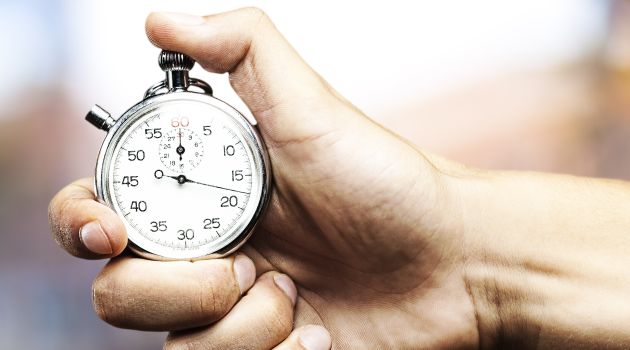 A bíróság a perben soron kívül jár el [Pp. 533.]
A Büsz. 33/A. § (1)-(2) bekezdései értelmében a soronkívüliség az ügynek a rendes ügymenetből történő kivételét jelenti. A soron kívül intézendő ügyben - ha jogszabály eltérően nem rendelkezik - minden intézkedést haladéktalanul kell megtenni. A jogszabály rendelkezésén alapuló soron kívüli ügyintézés a bírósági eljárás egész tartamára irányadó.
E szabály tehát egyrészt felülírja a bíróság általános intézkedési kötelezettségének a Pp. 110. §-ában írt 30 napos határidejét, másrészt emiatt a Pp. 148. §-ában rögzített ítélkezési szünet ezen perekben a Pp. 148. § (3) bekezdés a) pontjára figyelemmel nem érvényesül. Ez utóbbira a felet külön is figyelmeztetni kell.
1.7. Végrehajtás felfüggesztése
A perben eljáró bíróság a végrehajtást kérelemre a per jogerős befejezéséig felfüggesztheti. A felfüggesztés tárgyában hozott határozat ellen külön fellebbezésnek van helye. A végrehajtás felfüggesztésére a Vht. erre vonatkozó szabályait kell alkalmazni [Pp. 534. §, Vht.  49. § (2) bekezdés, 50-51. §, BH1983. 284.].
1.8. A kereset közlése és a perfelvételi szak
A bíróság a keresetlevelet - annak az alperes részére történő kézbesítésével egyidejűleg - azzal küldi meg az ügyben eljárt végrehajtónak, hogy nyilatkozzon az általa lefolytatott eljárási cselekményéről és az eljárással kapcsolatban felmerült költségeiről, díjáról, valamint az azokat megalapozó körülményekről [Pp. 535. § (1) bekezdés]. 
A végrehajtót a tárgyalás határnapjáról értesíteni kell [Pp. 535. § (1) bekezdés].
Az ellenkérelem, illetve a viszontkereset előterjesztésére vonatkozó határidő 15 nap [Pp. 535. § (1) bekezdés].
Az írásbeli ellenkérelem benyújtására előírt határidő meghosszabbítására vonatkozó határidő legfeljebb 15 nap [Pp. 535. § (1) bekezdés].
A perfelvétel során további írásbeli perfelvétel elrendelésének nincs helye, és a tárgyalási időköz 8 nap [Pp. 535. § (3) bekezdés].
1.9. Tárgyalás kitűzése
A tárgyalás kitűzésére vonatkozó határidő 1 hónap [Pp. 536. §].
1.10. Döntés a végrehajtási költségekről
Ha a végrehajtó a nyilatkozatát a perben előterjesztette, a bíróság végrehajtást megszüntető ítéletében a végrehajtási költségek összegéről és megtérítéséről is dönt [Pp. 537. §]. 

A bíróság ítélete ellen a végrehajtási költségek tekintetében a végrehajtó is fellebbezhet [Pp. 537. §].
2.) Végrehajtási igényper
2.1. A per tárgya és alanyai
2.2. Illetékesség és pertárgyérték
2.3. Perköltség viselése
2.4. A végrehajtás felfüggesztése
2.5.  A kereset közlése és a viszontkereset
2.6.  A bíróság döntése
2.7. Perújítás
2.8. Házastársi vagyonközösségi igényper tárgya
2.9. Illetékesség a házastársi vagyonközösségi igényperben
2.10. Házastársi vagyonközösségi igényper indítása
2.11. Érdemi döntés a házastársi vagyonközösségi igényperben
2.12. Közös tulajdonban lévő vagyontárggyal kapcsolatos igényper
2.1. A per tárgya és alanyai
Elhatárolása a végrehajtási kifogástól

A végrehajtási igényper esetén nem a végrehajtó törvénysértő intézkedése miatt kerül a foglalás alól feloldásra a vagyontárgy, hanem azért, mert a vagyontárgy vonatkozásában a harmadik személy (felperes) bizonyítja, hogy a lefoglalt vagyontárgy a tulajdona (BDT2002. 690.).  
A végrehajtási kifogás a végrehajtó törvénysértő intézkedése vagy intézkedésének elmulasztása esetén terjeszthető elő. Ebből következően, ha végrehajtási kifogás elbírálása során arra a következtetésre jut a végrehajtást foganatosító bíróság [Vht. 225. § (6) bekezdés második mondat], hogy a végrehajtó törvénysértő intézkedésének eredményeképpen került lefoglalásra a vagyontárgy, akkor a végrehajtó intézkedését megsemmisíti [Vht. 217. § (1) bekezdés és 217/A. § (5) bekezdés].
A per tárgya
a lefoglalt vagyontárgy (ingó, ingatlan, követelés, jog) foglalás alóli feloldása [Pp. 538. § (1) bekezdés],  
lefoglalt házastársi különvagyon foglalás alóli feloldása [Pp. 538. § (2) bekezdés] feltéve, hogy a házastárs felelőssége csak a közös vagyonból rá eső vagyoni hányad erejéig áll fenn,
közös tulajdonban lévő vagyontárgy foglalás alóli feloldása [Pp. 538. § (4) bekezdés].

Kizárt esetkörök: 
 aki a végrehajtandó tartozásért az adóssal egysorban felel [Pp. 538. § (2) bekezdés],
haszonélvezeti joggal terhelt ingatlan haszonélvezője, ha az adóssal nem egy sorban felel a végrehajtandó tartozásért, mivel a haszonélvezeti jog az ingatlan árverésen történő értékesítése esetén főszabály szerint fennmarad [Pp. 538. § (3) bekezdés], Vht. 137. § (1) bekezdés c)-d) pontok].
A per alanyai
Felperes: 
az, aki a lefoglalt vagyontárgyra a tulajdonjoga vagy más olyan joga (pl.: ingón, kamatozó követelésen, illetve más hasznot hajtó jogon fennálló haszonélvezet, a használat joga, valamint ingón fennálló bérleti és haszonbérleti jog, továbbá a vételi jog és az érvényes adásvételi szerződésen alapuló kötelmi jogcím) alapján tart igényt, amely akadálya a bírósági, közigazgatási vagy adóvégrehajtás során történő értékesítésnek, 
házastárs, 
bármelyik tulajdonostárs, 
kivételesen az adós is [Pp. 538. § (1), (2) és (4) bekezdések].

Alperes: 
végrehajtást kérő(k) függetlenül a perbeli jogképesség hiányától is [Pp. 542. § (1) és (4) bekezdések],
az állam nevében a követelés jogosultjaként eljárni jogosult (a büntetőeljárásban meghozott határozattal megállapított bűnügyi követelés esetén) [Pp. 542. § (2) bekezdés],
sértett, illetve magánfél (a büntetőeljárásban a zár alá vételt polgári jogi igény biztosítására rendelték el) [Pp. 542. §(3) bekezdés].
2.2. Illetékesség és pertárgyérték
Kizárólagos illetékességi szabályok [Pp. 539. § (1) és (2) bekezdések]:
Főszabály: az a járásbíróság, amelynek területén a foglalás történt,
Kivétel: ingatlanigényperre az ingatlan fekvése szerinti járásbíróság.

A pertárgy értéke [Pp. 539. § (2) bekezdés]:
Főszabály: a végrehajtani kívánt (összes) követelés értéke,
Kivétel: ha a foglalás alól feloldani kívánt vagyontárgy értéke kisebb, ez utóbbi értéke.
2.3. Perköltség viselése
Az elsőfokú eljárás során a perköltségviselés általános szabályaitól [Pp. 83.] eltérő szabályok [Pp. 540. §]:

főszabály: a pernyertes felperes viseli a saját költségét,
kivétel: a pernyertes felperes perköltségét a pervesztes alperes csak akkor téríti meg, ha a foglalásnál jelen volt, és rosszhiszemű magatartást tanúsított.

A fellebbezési eljárásban felszámított perköltség tekintetében a perköltség viselésének általános szabályai az irányadók.
2.4. Végrehajtás felfüggesztése
A perben eljáró bíróság a végrehajtást kérelemre - kizárólag az igényelt vagyontárgyra kiterjedően - a per jogerős befejezéséig felfüggesztheti. A felfüggesztés tárgyában hozott határozat ellen külön fellebbezésnek van helye. A végrehajtás felfüggesztésére a Vht. erre vonatkozó szabályait kell alkalmazni [Pp. 541. §, Vht.  49. § (2) bekezdés, 50-51. §].
2.5. A kereset közlése és a viszontkereset
A bíróság a halasztó hatályú igényperben a keresetlevél vizsgálata és a kereset közlése során soron kívül jár el [Pp. 543. § (1) bekezdés]. 
Halasztó hatályú igényper esetei:
az  ingóság esetén a foglalást követő 8 napon belül a harmadik személy (felperes) igénypert indít [Vht. 115. § (2) bekezdés], 
az ingatlan esetén pedig a végrehajtási jog bejegyzéséről szóló határozatnak a végrehajtó részére történt kézbesítésétől számított 8 napon belül a harmadik személy (felperes) igénypert indít, [Vht. 139. § (2) bekezdés],
meghatározott ingóság kiadására elrendelt végrehajtás esetén, hogyha a vagyontárgy nem kerül lefoglalásra, hanem a helyszíni eljárás során kerül átadásra a végrehajtást kérő részére, nem a vagyontárgy foglalásától, hanem a vagyontárgy átadásától számított 15 napon belül a harmadik személy (felperes) igénypert indít [Vht. 178. § (2) bekezdés].
A halasztó hatály lényege, hogy a lefoglalt vagyontárgy értékesítése iránt az igényper jogerős befejezéséig nem lehet intézkedni, meghatározott ingóság kiadására elrendelt végrehajtás esetén pedig a végrehajtást kérő az ingóságot az igényper jogerős befejezéséig köteles megőrizni.
A bíróság a keresetlevélnek az alperes részére történő kézbesítésével egyidejűleg a halasztó hatályú igényperről a végrehajtót, halasztó hatályú ingatlan igényper esetén pedig haladéktalanul elrendeli a halasztó hatályú ingatlanigényper indítása tényének az ingatlan-nyilvántartásba történő bejegyzését is [Pp. 543. § (2) bekezdés].
A végrehajtási igényperben nincs helye viszontkeresetnek [Pp. 543. § (3) bekezdés].
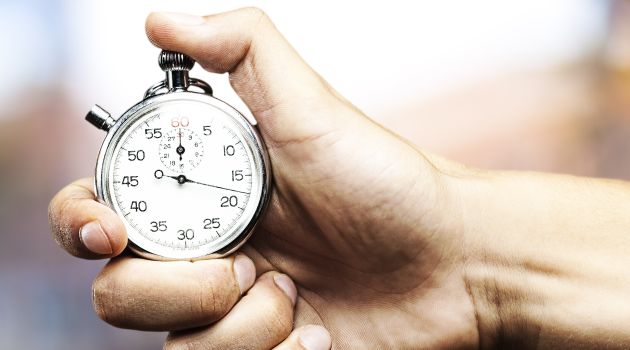 2.6. A bíróság döntése
Ha a bíróság az igénykeresetnek helyt ad, az igényelt vagyontárgyat feloldja a foglalás alól. Ha a vagyontárgyat már értékesítették, és a végrehajtó letéti számláján rendelkezésre áll, a bíróság ezen összeg kiutalását rendeli el; vételárnak megfelelő összeg [Pp. 544. § (1) bekezdés].
Ha a bíróság a haszonélvezeti joggal terhelt vagyontárgy iránt a haszonélvező által indított igénykeresetnek helyt ad, a vagyontárgyat kizárólag a haszonélvező vonatkozásában a foglalás alól feloldja azzal, hogy azt csak a haszonélvezeti jog megszűnése után lehet értékesíteni [Pp. 544. § (2) bekezdés].
Ha a bíróság a halasztó hatályú ingatlanigényper indítása tényének az ingatlan-nyilvántartásba történő bejegyzését elrendelte, az eljárást befejező határozatában elrendeli e tény törlését az ingatlan-nyilvántartásból [Pp. 544. § (2a) bekezdés].
Az igényperben hozott jogerős határozatot a végrehajtó részére kézbesíteni kell [Pp. 544. § (3) bekezdés].

Bírósági gyakorlat
A szerzett joga bejegyeztetésével késedelmeskedő ingatlan-nyilvántartáson kívüli tulajdonossal szemben az ingatlan-nyilvántartásba bejegyzett végrehajtási jog jogosultja nem részesül a Ptk. 5:174-5:175. §-aiban írt, az ingatlanra jóhiszeműen és ellenérték fejében tulajdonjogot vagy tulajdoni igényt szerző felet megillető védelemben. A végrehajtási jog nem tekinthető ellenérték fejében szerzett jognak [BDT2021. 4309.].
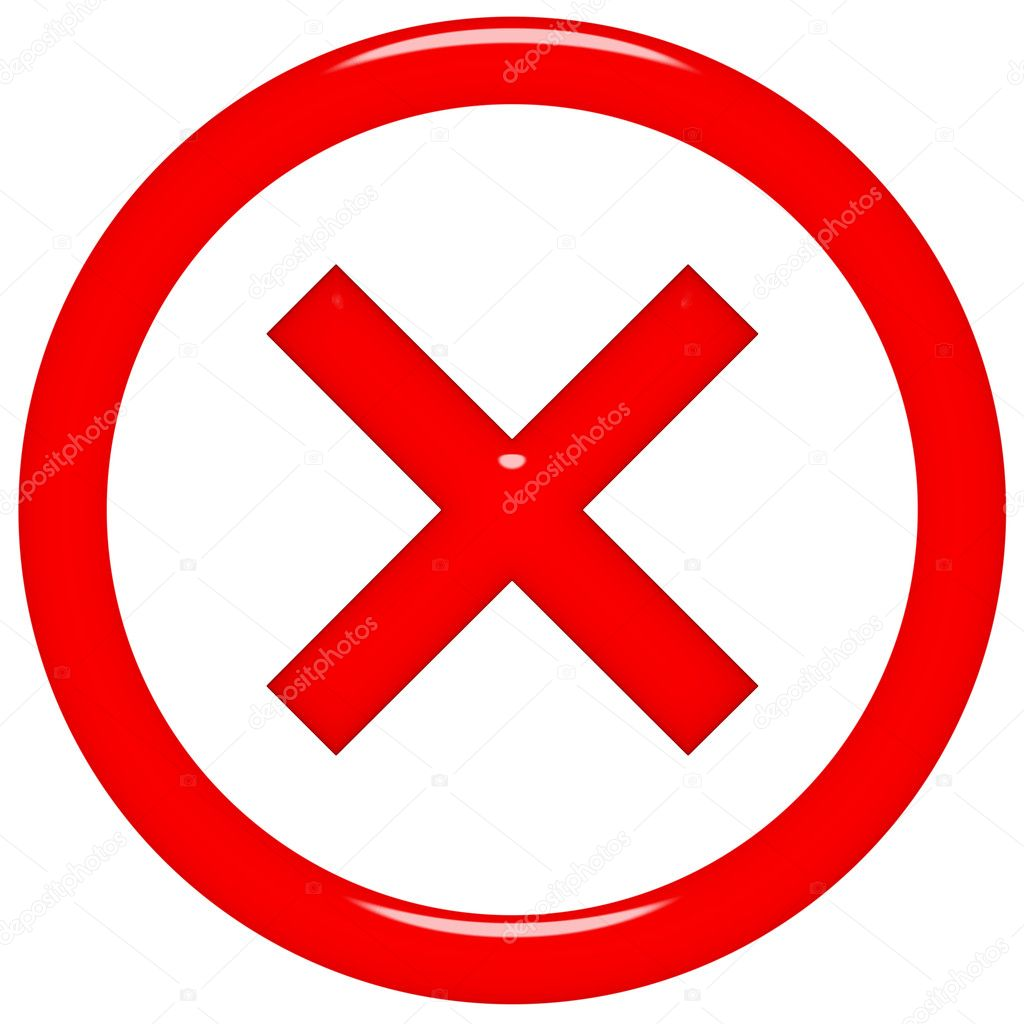 2.7. Perújítás
A végrehajtási igényperben az ítélet ellen - a per főtárgya tekintetében - perújításnak nincs helye [Pp. 545. §].
2.8. Házastársi vagyonközösségi igényper tárgya
Ha a házastársi vagyonközösséghez tartozó vagyontárgyat olyan tartozásért (tipikusan ilyen a pénzbírság, rendbírság, pénzbüntetés)  foglalták le, amely kizárólag az egyik házastársat terheli, a másik házastárs igényperben kérheti a vagyontárgy foglalás alóli feloldását a közös vagyonból rá eső hányad értékéig [Pp. 546. §].
házastársak közös vagyona [Ptk. 4:37. § (1) bekezdés].,
házastársak külön vagyona [Ptk. 4:38. §]. 
A Vht. kifejezetten lehetővé teszi, hogy a házassági életközösség tartama alatt a házastársaknak vagy bármelyiküknek a vagyontárgyát bármelyik házastárs ellen külön vezetett végrehajtás során is le lehet foglalni. Azonban a vagyontárgy lefoglalása elkerülhető, ha az a házastárs, aki ellen a végrehajtás nem irányul, kétséget kizáróan igazolja, hogy a szóban levő vagyontárgy nem a házastársi vagyonközösséghez, hanem az ő különvagyonához tartozik. [Vht. 86. § (3) bekezdés].
Ha a tartozásért mindkét házastárs felelős - például kezesség esetén -, akkor egyik fél sem indíthat házastársi vagyonközösségi igénypert a lefoglalt vagyontárgy feloldása céljából.
A házassági vagyonközösségi igényperben tehát a nem adós házastárs (felperes) kérheti a közös vagyonba tartozó vagyontárgy foglalás alóli feloldását a közös vagyonból rá eső hányad erejéig. A vagyontárgy házastársi közös vagyonba tartozása tekintetében vélelmet állít a Ptk., miszerint a 4:37. § (3) bekezdése alapján a házastársakat a házastársi közös vagyon főszabály szerint egyenlő arányban illeti meg, ha a házassági vagyonjogi szerződésben eltérően nem rendelkeznek.
A Ptk. a házastársak tartozásért való felelőssége körében akként rendelkezik, hogy a szerződéskötésben részt nem vett házastárs felelőssége a házastársa által a hozzájárulásával kötött szerződésért a harmadik személlyel szemben a közös vagyonból a tartozás esedékességekor rá eső vagyoni hányad erejéig áll fenn [Ptk. 4:49. § (2) bekezdés].
2.9. illetékesség Házastársi vagyonközösségi igényperben
Ha a végrehajtás során több, a házastársi vagyonközösségbe tartozó vagyontárgyat foglaltak le, akkor a felperes a pert bármelyik, az igényper illetékességi szabályai [Pp. 539.§] alapján illetékességgel rendelkező bíróság előtt megindíthatja [Pp. 547. § első mondat]. 

Ha folyamatban van házastársi vagyonközösségi igényper és ugyanazon házastársi vagyonközösséghez tartozó vagyontárgyra vonatkozóan több házastársi vagyonközösségi igényper kerül megindításra, akkor a törvény a folyamatban lévő per bíróságának kizárólagos illetékességét írja elő [Pp. 547. § második mondat].
2.10. Házastársi vagyonközösségi igényper indítása
A házastársi vagyonközösségi igénypert az adós (az igénylő felperes házastársa) ellen is meg kell indítani [Pp. 548. §].

A házastársi vagyonközösségi igényper alanyai:

felperes: igényt támasztó nem adós házastárs,
alperesek: végrehajtást kérő + adós (házastárs).

Perakadályt képez, ha nem a megfelelő személyek ellen kerül megindításra az igényper, ebből következően a bíróság hiánypótlási felhívásának eredménytelen elteltét követően a keresetlevelet visszautasítja, illetve az eljárást hivatalból megszünteti [Pp. 176. § (2) bekezdés b) pont és 240. § (1) bekezdés a) pont].
2.11. Érdemi döntés a házastársi vagyonközösségi igényperben
Teljesség elve: a bíróság a házastársi vagyonközösséghez tartozó valamennyi lefoglalt vagyontárgy figyelembevételével dönt [Pp. 549. § (1) bekezdés].
Ha bíróság az igénykeresetnek helyt ad, a házastársi közös vagyont akként szünteti meg az adós házastárs és a nem adós házastárs (felperes) között, hogy kizárólag a foglalás alól feloldani kért vagyontárgy tekintetében kerül megszüntetésre a közös tulajdon, így tulajdonképpen részleges megszüntetésre kerül a vagyonközösség [Pp. 549. § (2) bekezdés]. 
A foglalás alól feloldott vagyontárgyak az igénypert indító házastársnak, a fel nem oldott vagyontárgyak az adósnak a különvagyonába kerülnek [Pp. 549. § (3) bekezdés].
A részleges vagyonközösség megszüntetésével egyidejűleg megállapításra kerül a nem adós házastárs (felperes) tulajdonjoga is, amely egyéb igényperek esetén nem történik meg, így a házastársi vagyonközösségi igényper ebből a szempontból is speciális.
Ha a nem adós házastársat (felperest) a meghatározott vagyontárgy feloldásával nem lehet teljesen kielégíteni, a bíróság meghatározott vagyontárgyat azzal a feltétellel oldja fel a foglalás alól, hogy a nem adós házastárs a közös vagyonból rá eső hányad értékét meghaladó értékkülönbözetet 15 napon belül befizeti az eljáró végrehajtó letéti számlájára. Tehát a nem adós házastárs a lefoglalt vagyontárgyat magához válthatja értékkülönbözet megfizetésével. Olyan esetben, ha a magához váltásra nincs lehetőség, akkor a bíróság nem oldja fel a vagyontárgyat a foglalás alól, hanem engedélyezi a vagyontárgy végrehajtási eljárás során történő értékesítését, és a befolyó vételár vonatkozásában rendelkezik akként, hogy a nem adós házastársat megillető vételárrész kerüljön részére kiutalásra [Pp. 549. § (2) bekezdés]. A kiutalandó vételárrész megegyezik a közös vagyonból a nem adós házastársra eső hányad őt megillető értékével figyelemmel a meghatározott vagyontárgy értékére. Ha azonban a nem adós házastárs a magához váltás lehetőségével nem él, és az értékesítésből befolyó vételár alacsonyabb, mint a vagyontárgy megállapított értéke, a nem adós házastárs így kevesebb értékhez jut hozzá.
2.12. Közös tulajdonban lévő vagyontárggyal kapcsolatos igényper
A házastársi vagyonközösségi igényper érdemi döntésre vonatkozó szabályait [Pp. 549. §] a közös tulajdonban lévő bármely vagyontárggyal kapcsolatos igényperben is megfelelően alkalmazni kell. 

A közös tulajdonban lévő vagyontárggyal kapcsolatos igényperre akkor kerülhet sor, ha az adós is tulajdonostárs, és a végrehajtás során nem kizárólag az adós tulajdoni hányadát foglalta le a végrehajtó, egyéb esetben az „általános” végrehajtási igényper [538. §] alkalmazandó. 

Ha a tulajdonostársak tulajdoni hányada nem megállapítható vagy kétséges, a Ptk. 5:73. § alapján a tulajdonostársak tulajdoni hányadát egyenlőnek kell tekinteni.
Köszönöm a megtisztelő figyelmet!